Zandro V. Ariston
San Pedro Central Elementary School
Creating School YouTube Channel
Objectives:
* Create School YouTube Channel.
* Customize YouTube Profile
* Identify YT basic rules and guidelines
* Upload Videos on YT
Rationale:
* Update stakeholders on school activities.
* Extra source of traffic
* Creative Outlet
* Cloud Storage of large
   documentation.
Requirements:
*Google Account
* Create a YT account
* Customized YT Channel
* Upload first video
* Discoverable Channel
Steps:
*Sign-in to YouTube in your device.
* Create a YT account
* Customized YT Channel
* Upload first video
* Discoverable Channel
Let’s Do It !!!
Live Streaming
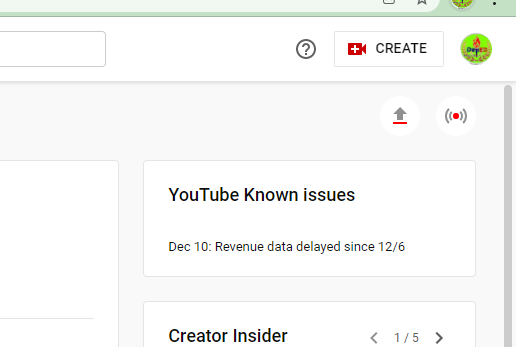 Community Guidelines and Copyright Flagging
Ready to go !!!
Thank You !!!
For Listening…
https://bit.ly/Ariston-YT-Slides